Helene
Atlas
Methone
Helene
Atlas
Methone
Five Fabulous Flybys (Best ever!)
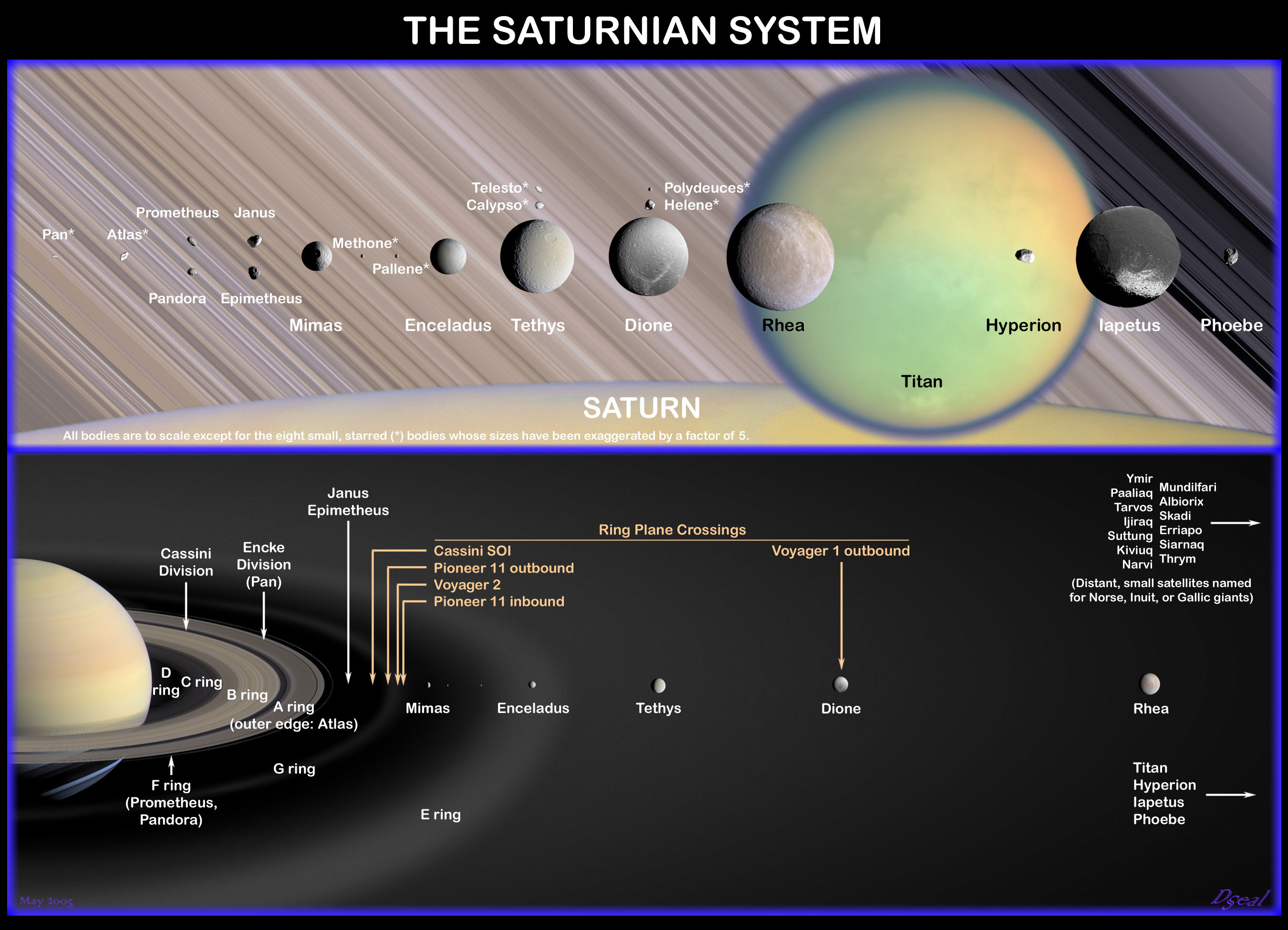 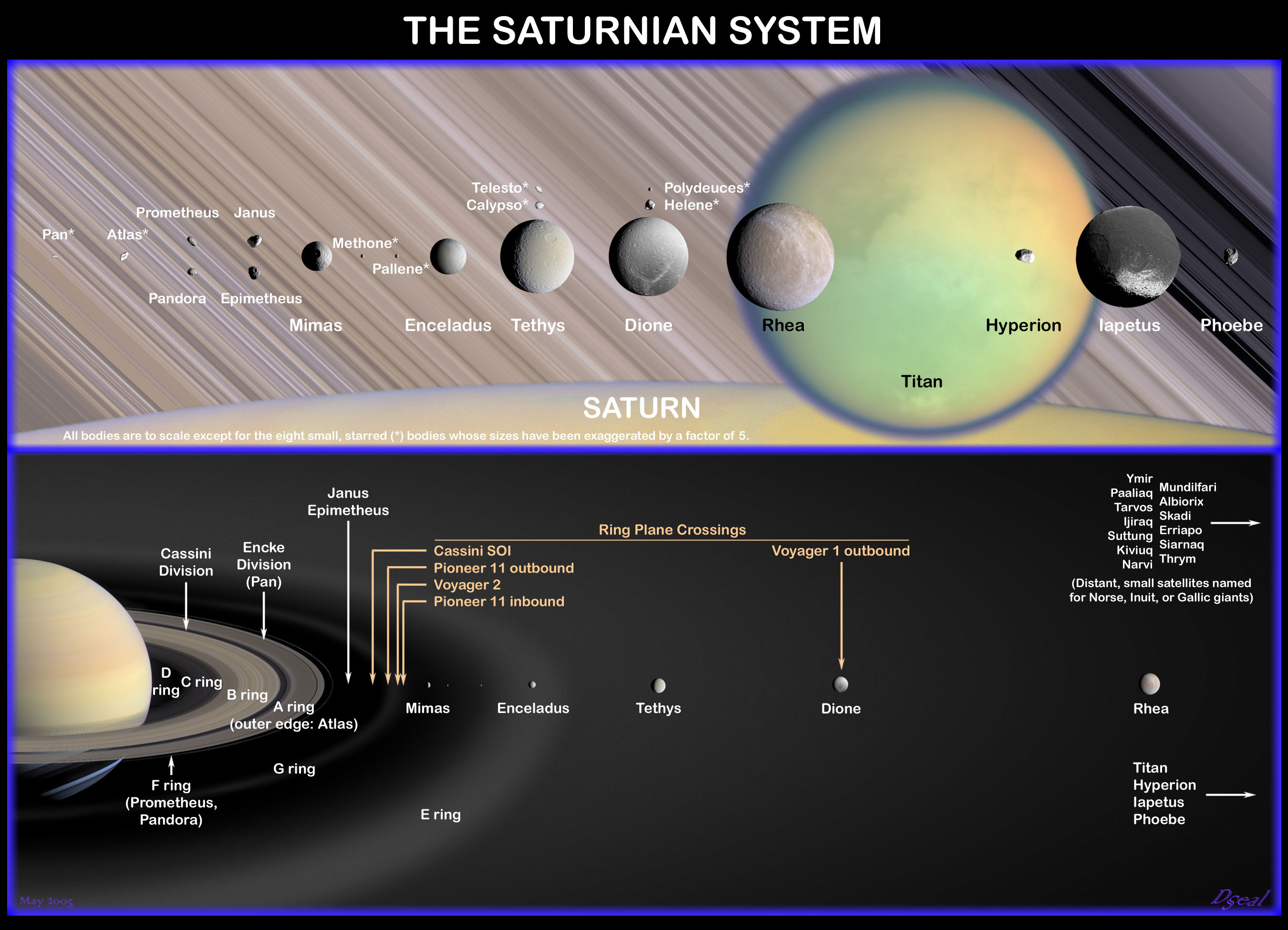 Pandora (F ring shepherd)
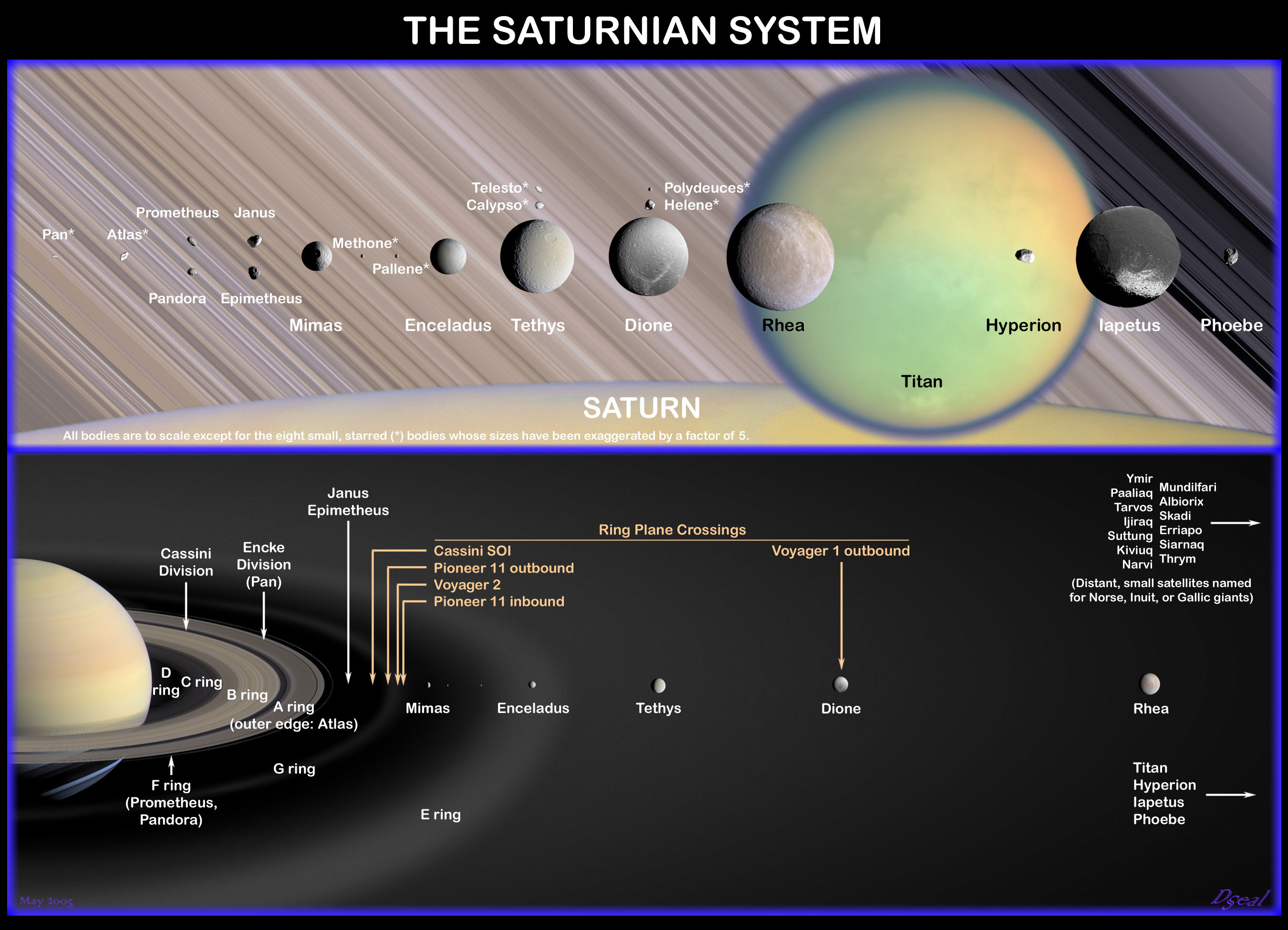 Daphnis (in Keeler gap)
Pandora (F ring shepherd)
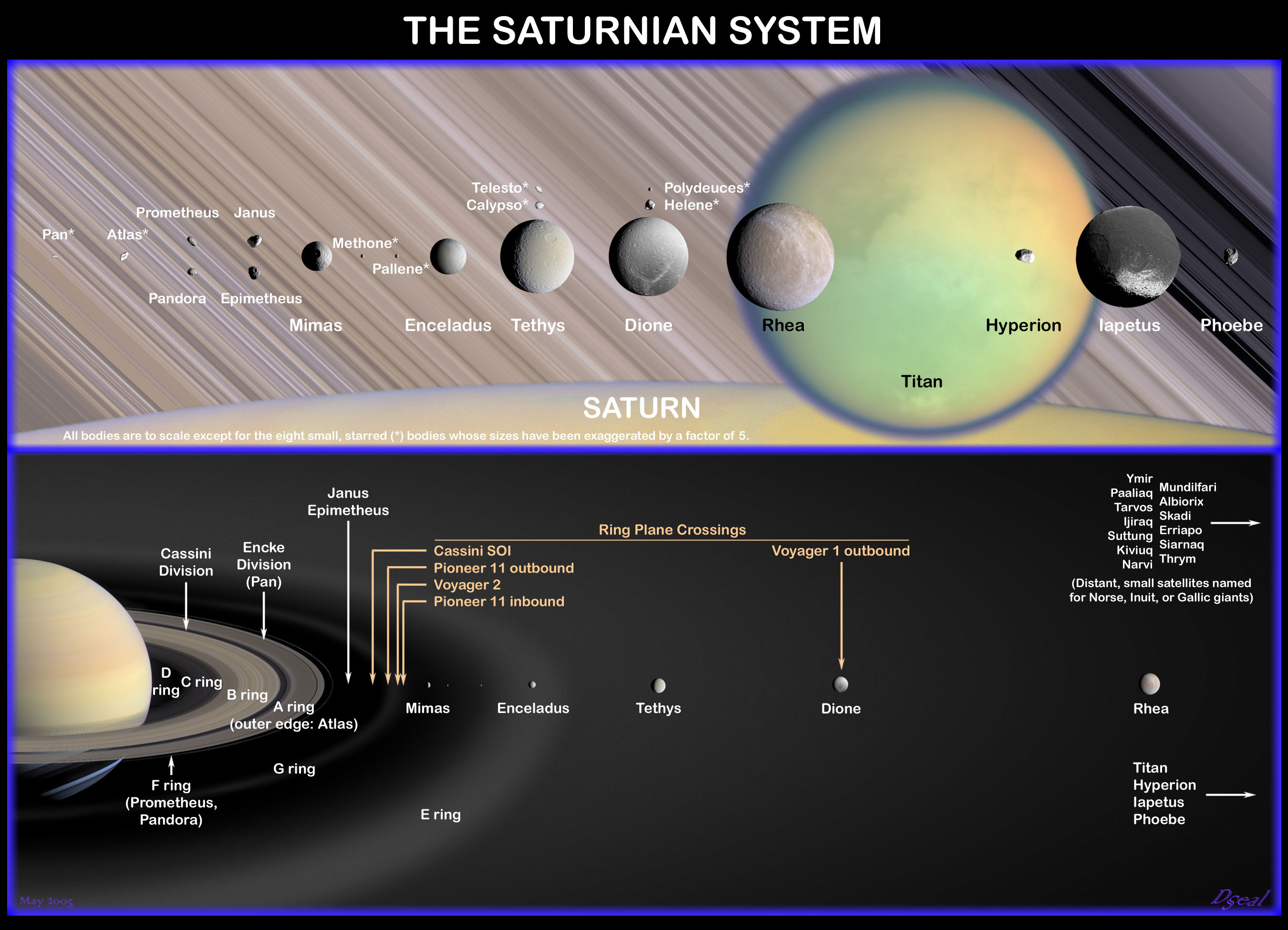 Daphnis (in Keeler gap)
Epimetheus (A ring shepherd)
Pandora (F ring shepherd)
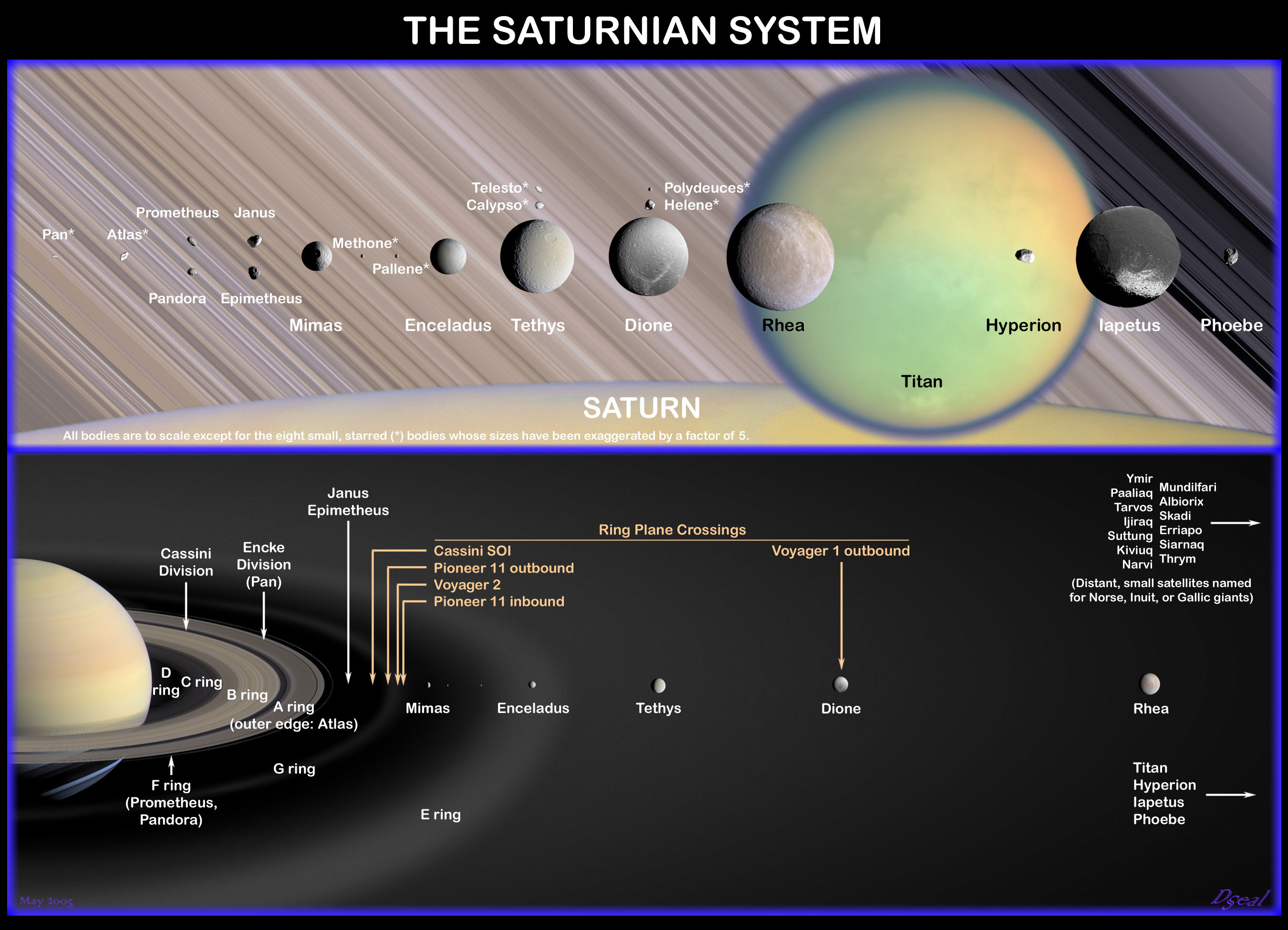 Daphnis (in Keeler gap)
Epimetheus (A ring shepherd)
Pandora (F ring shepherd)
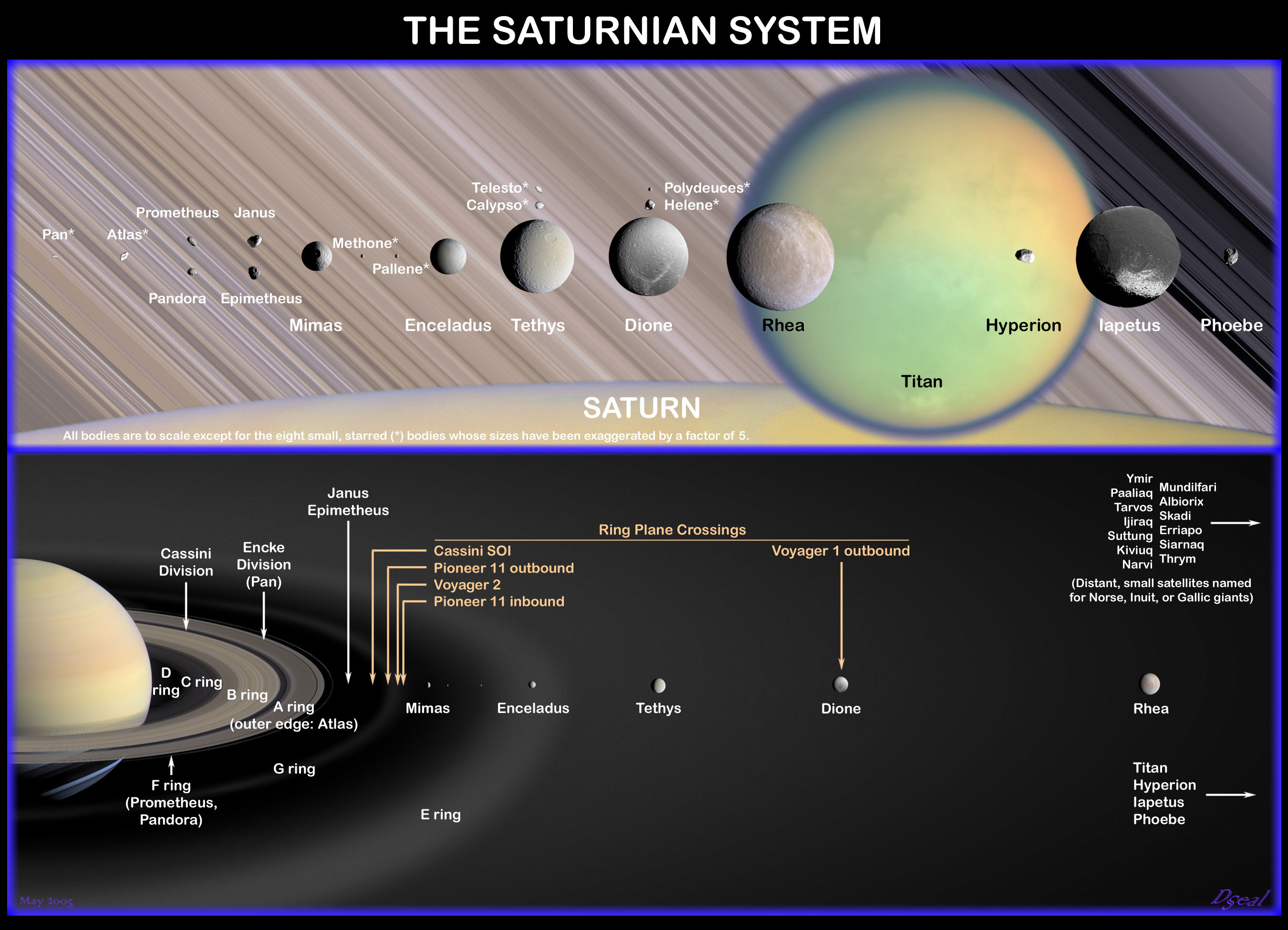 Daphnis (in Keeler gap)
Epimetheus (A ring shepherd)
Pandora (F ring shepherd)
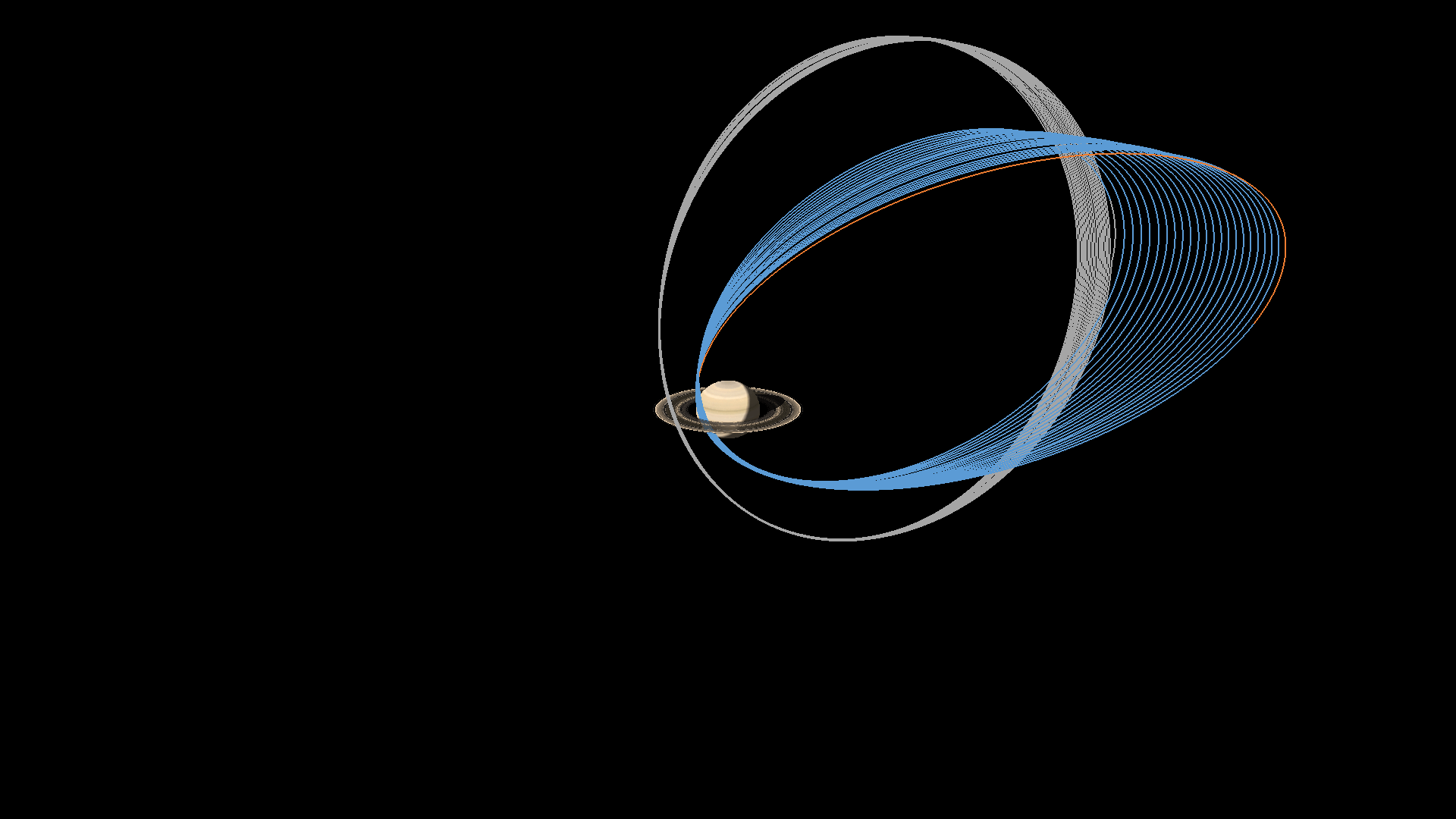 REV 253: Pandora (first views of northern hemisphere)
REV 257: Best-ever view of Daphnis
REV 259:  Last view of Epimetheus
REV 264: Best-ever images of Pan
REV 269: Last and best views of Atlas
Some of Cassini’s best views of these moons prior to the fabulous 5…
Dec. 6, 2015
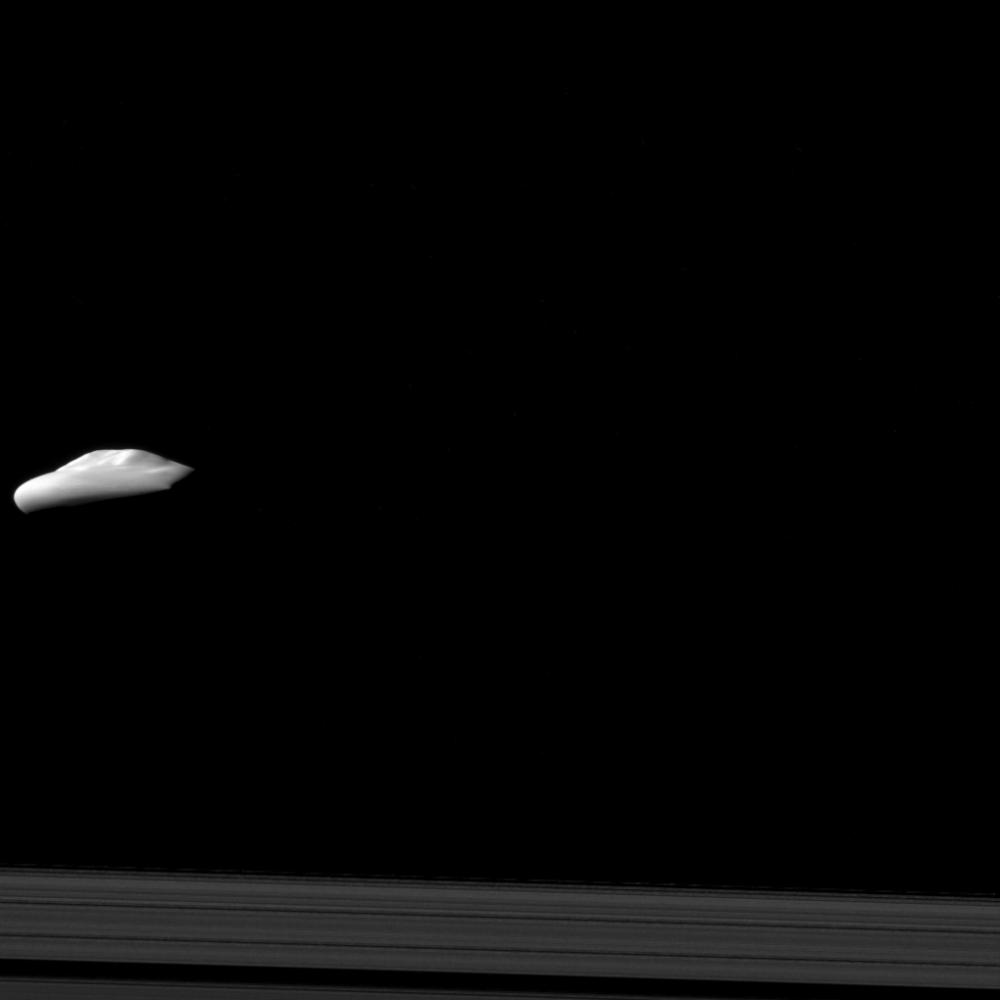 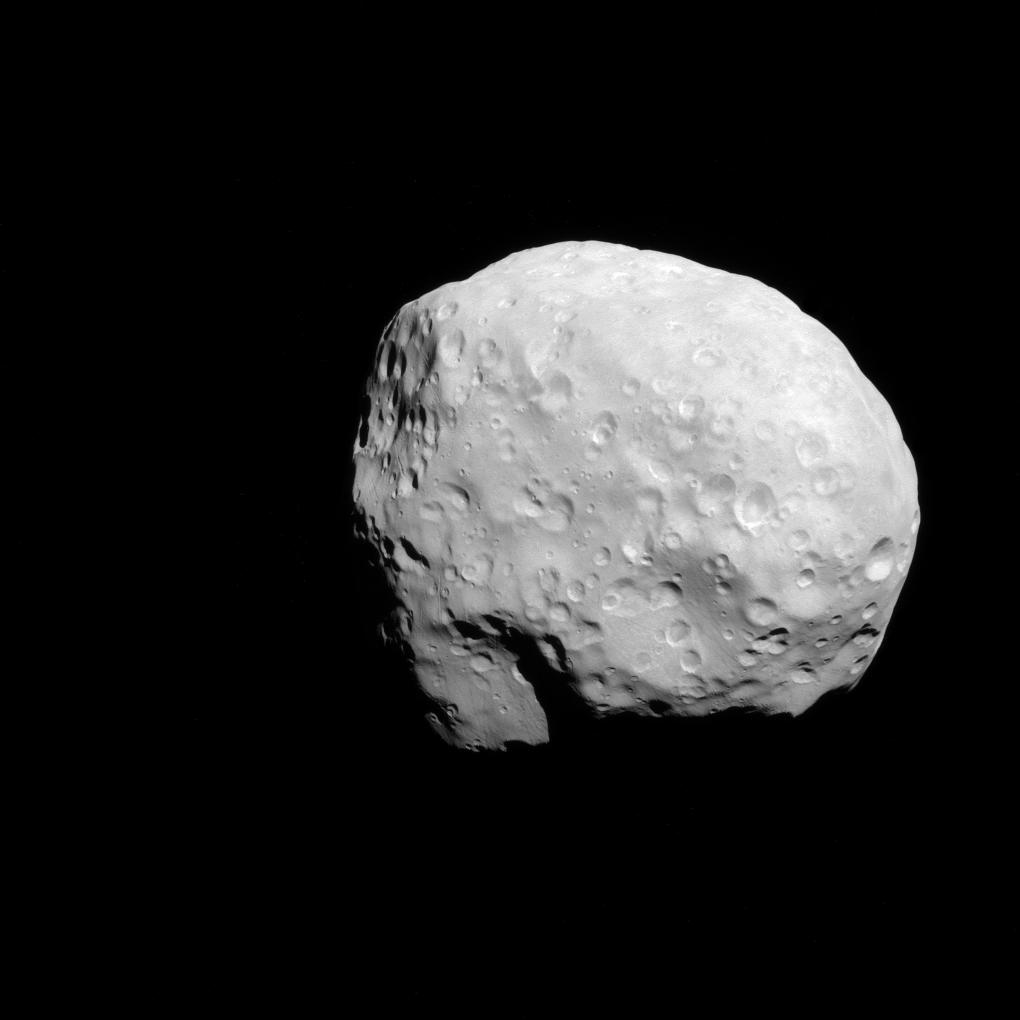 Atlas:  30 km; 32,000 km
Epimetheus: 86 km; 35,000 km
Prometheus: 86 km wide; 37,000 km away
[Speaker Notes: From Bonnie]
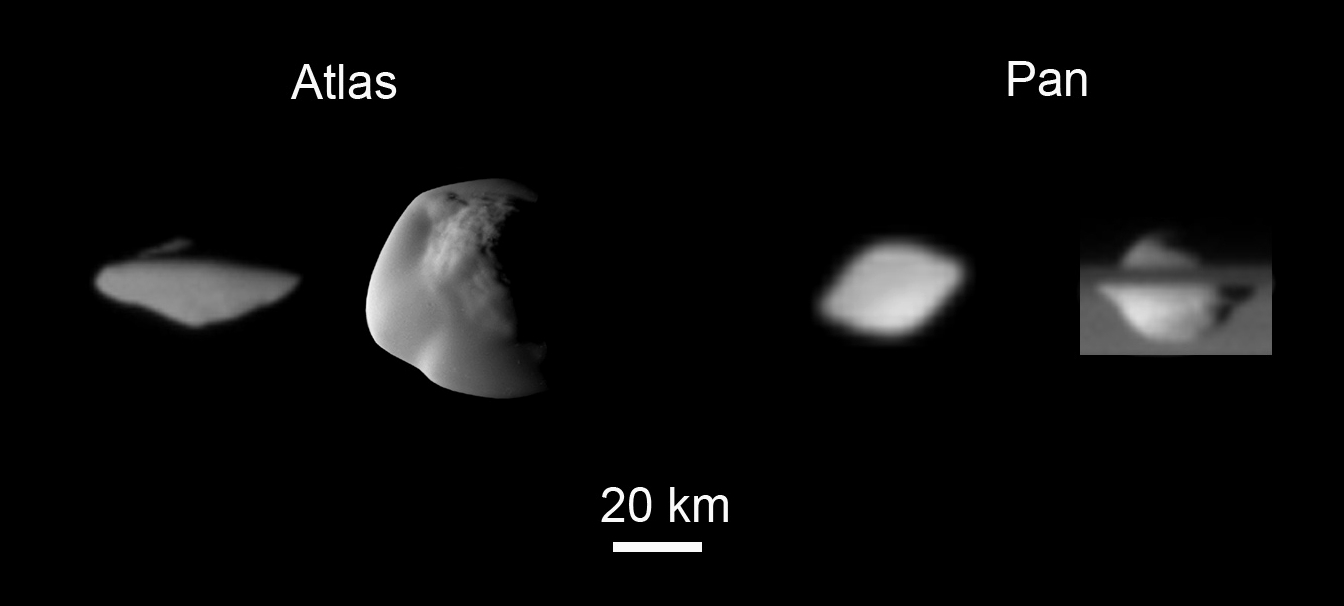 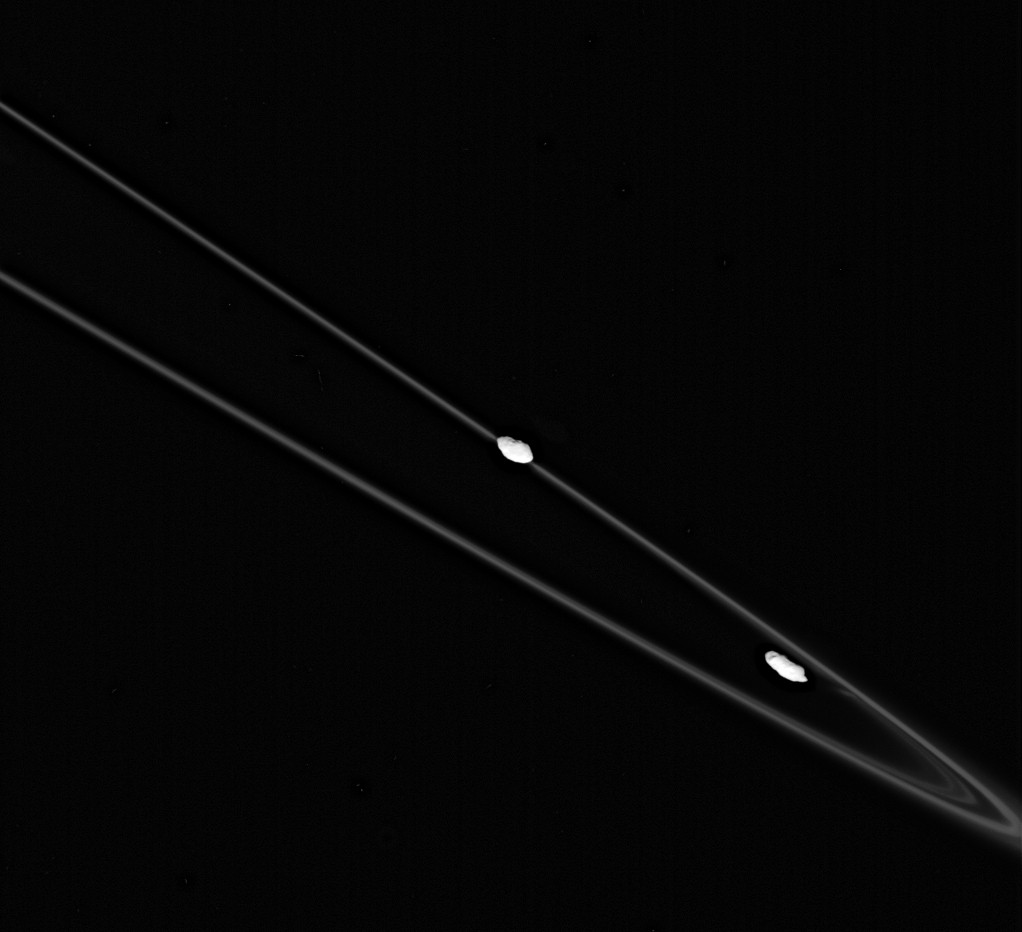 Prometheus and Pandora
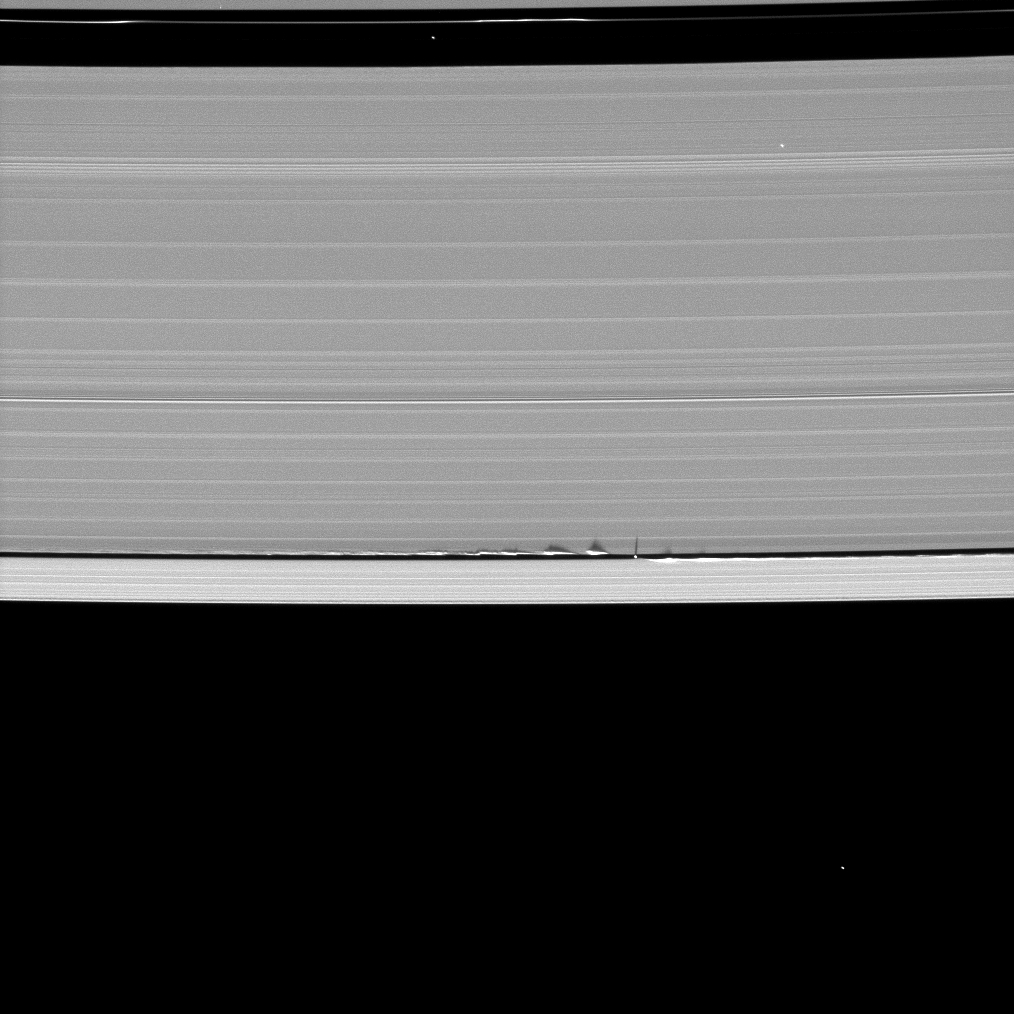 Daphnis approaching equinox
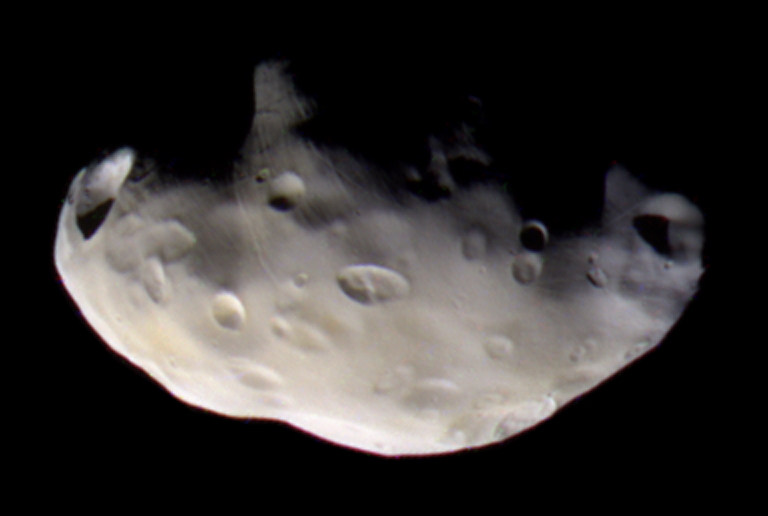 Pandora, Nov 2005
#1 Pandora 18 Dec 2016
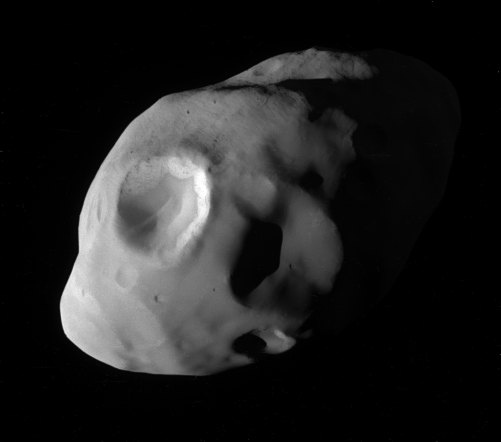 16
#2 Daphnis 16 January 2017
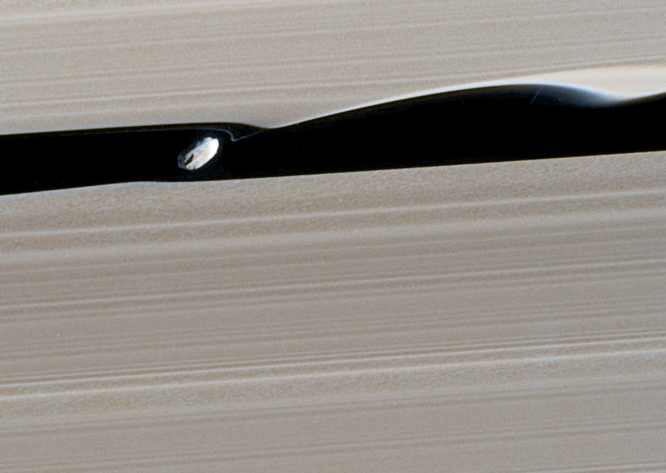 17
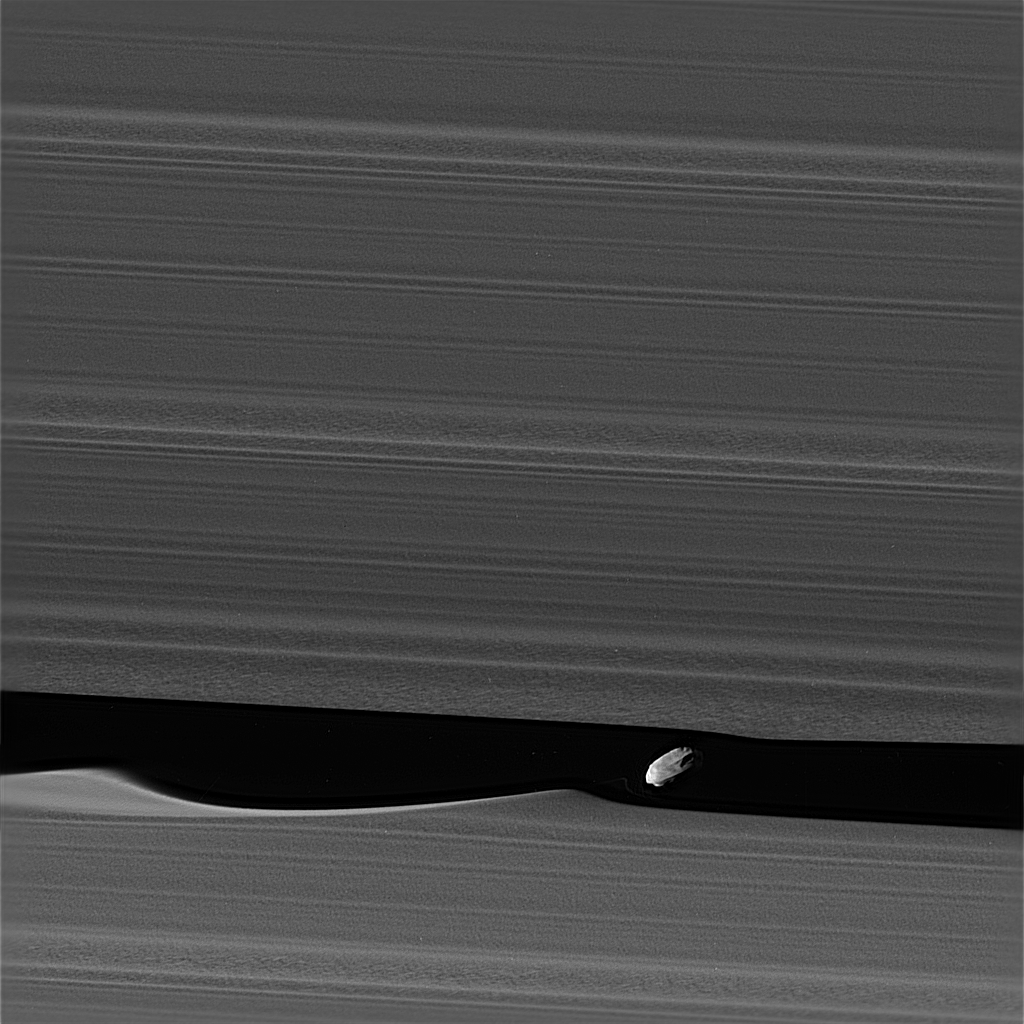 18
#3 Epimetheus 30 January 2017
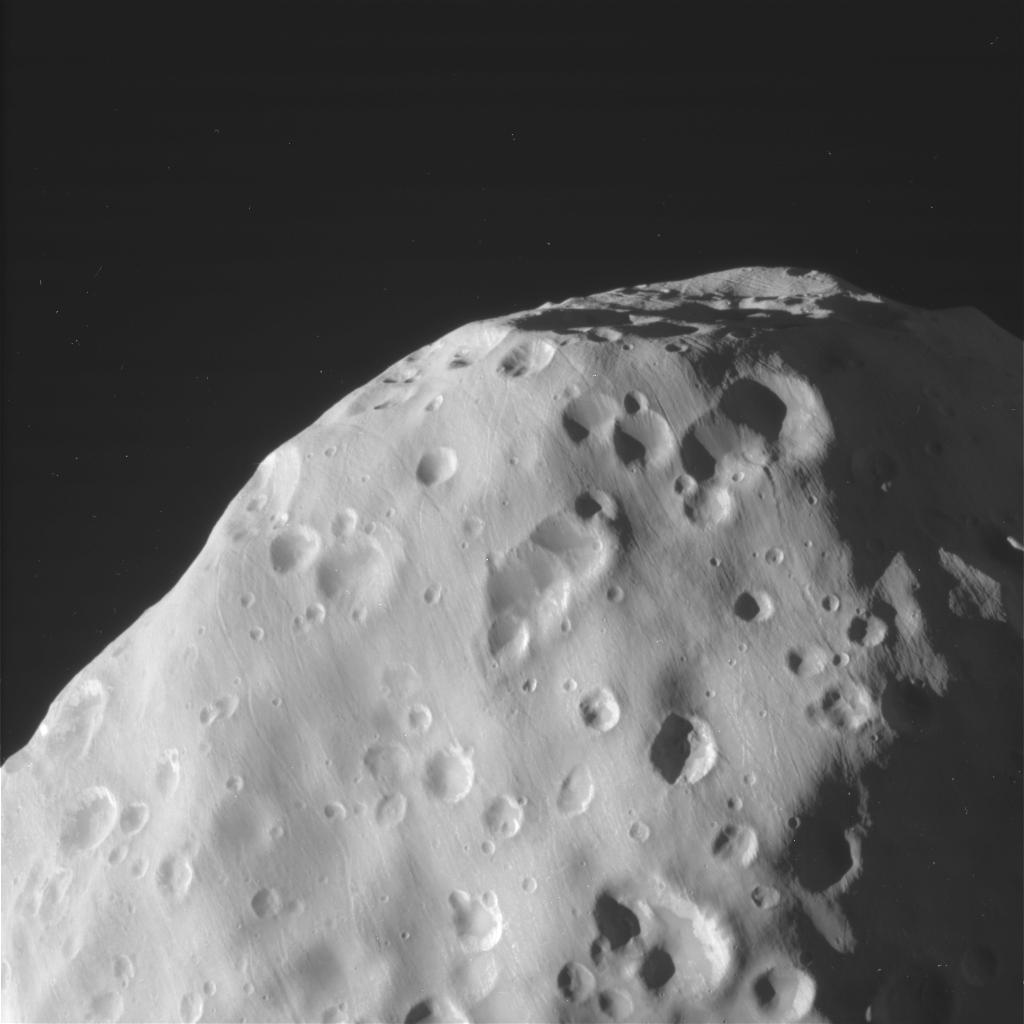 129.8 × 114 × 106.2 km diam
19
#3 Epimetheus 30 January 2017
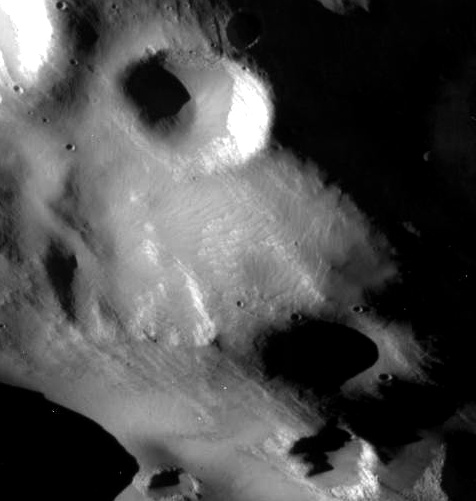 20
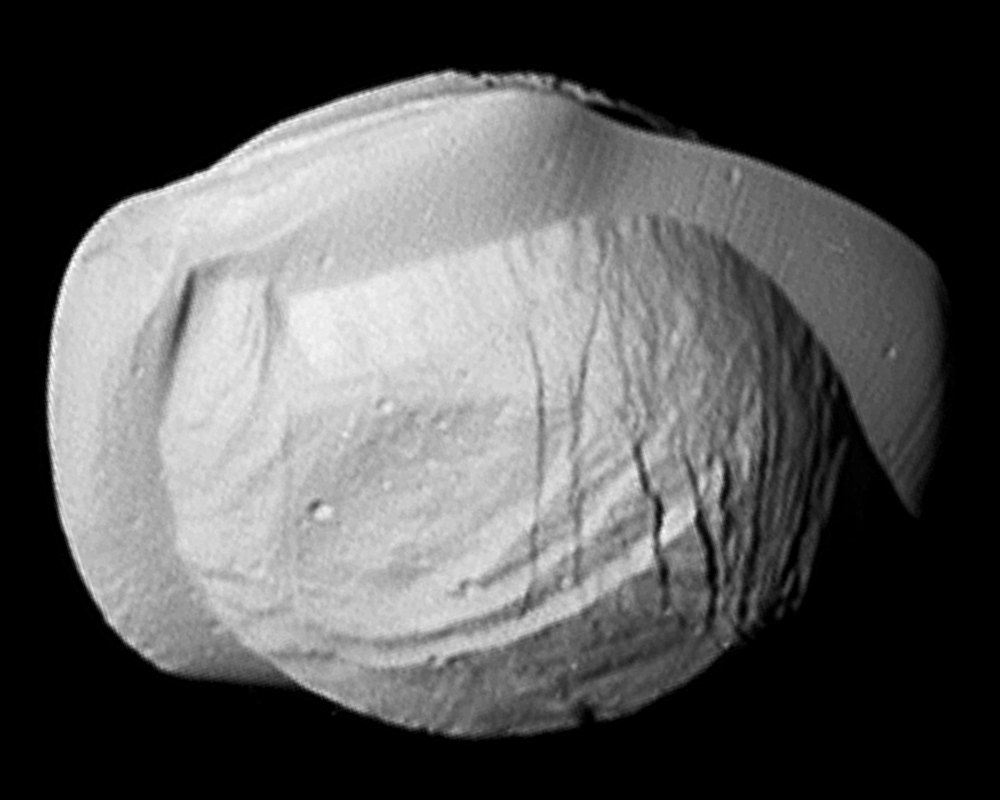 #4 Pan 7 March 2017
21
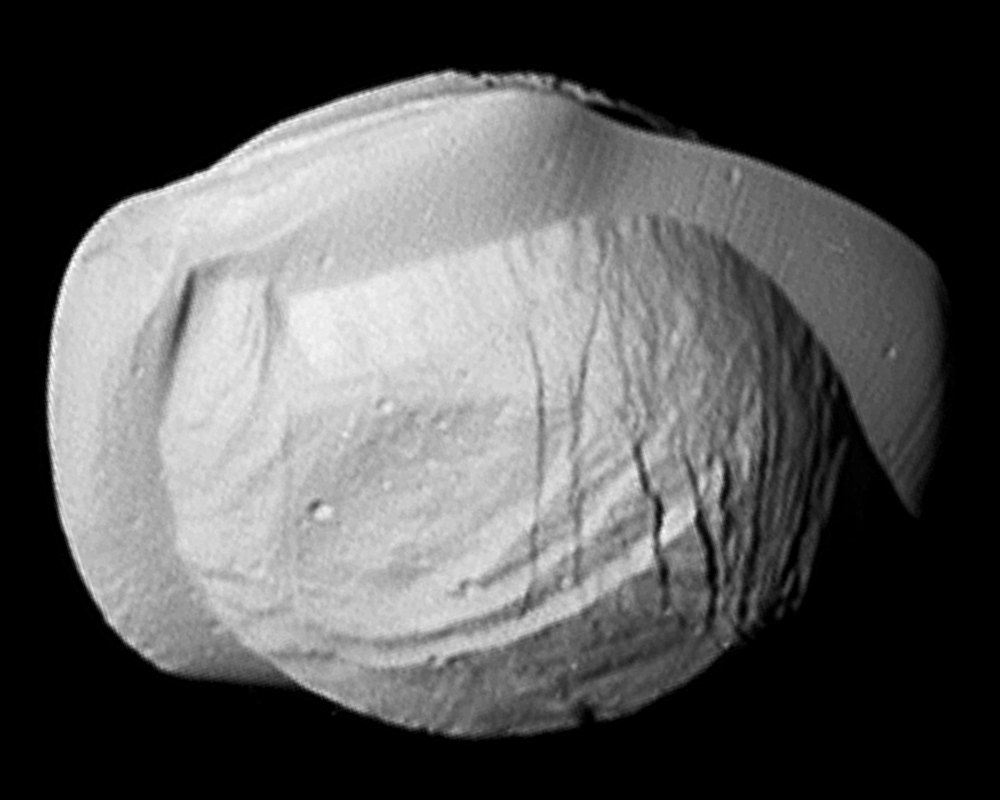 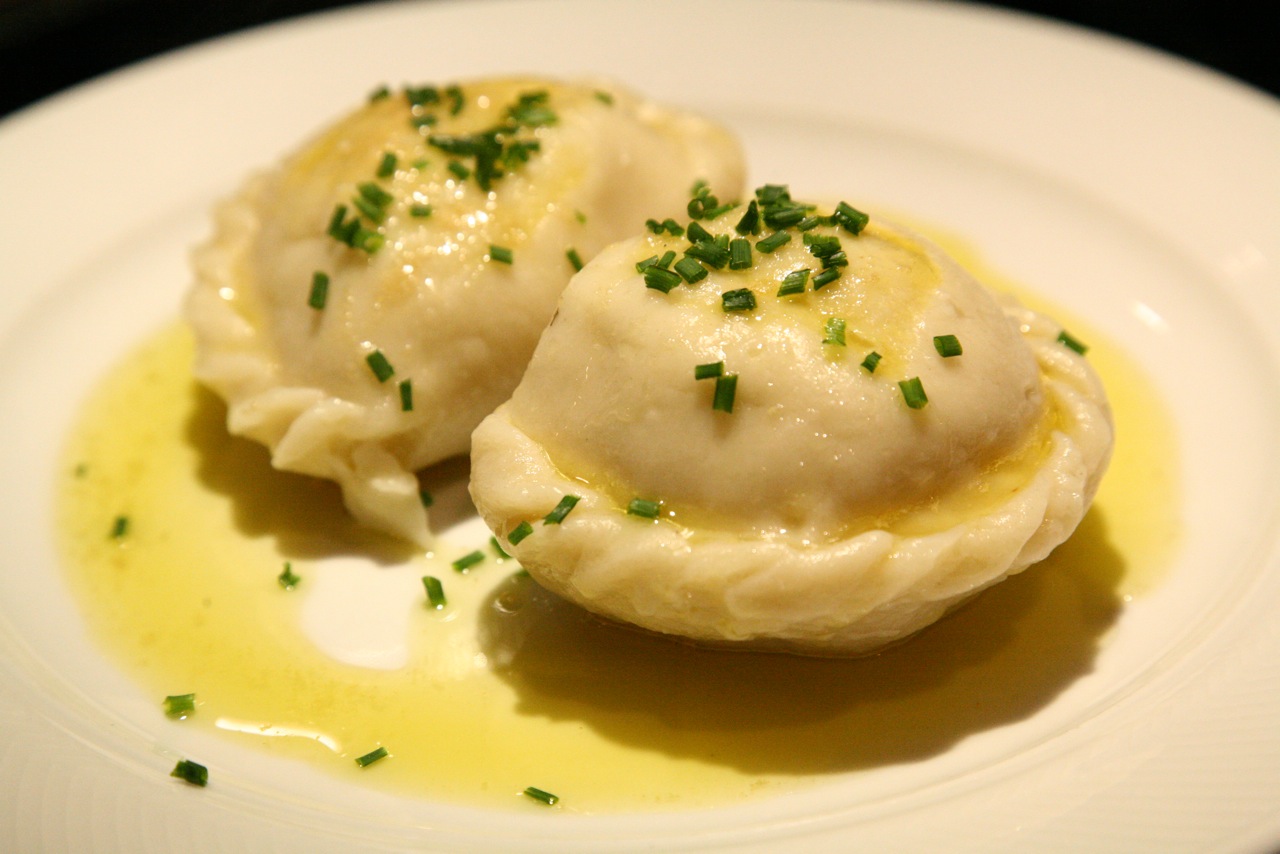 22
#5 Atlas 12 April 2017
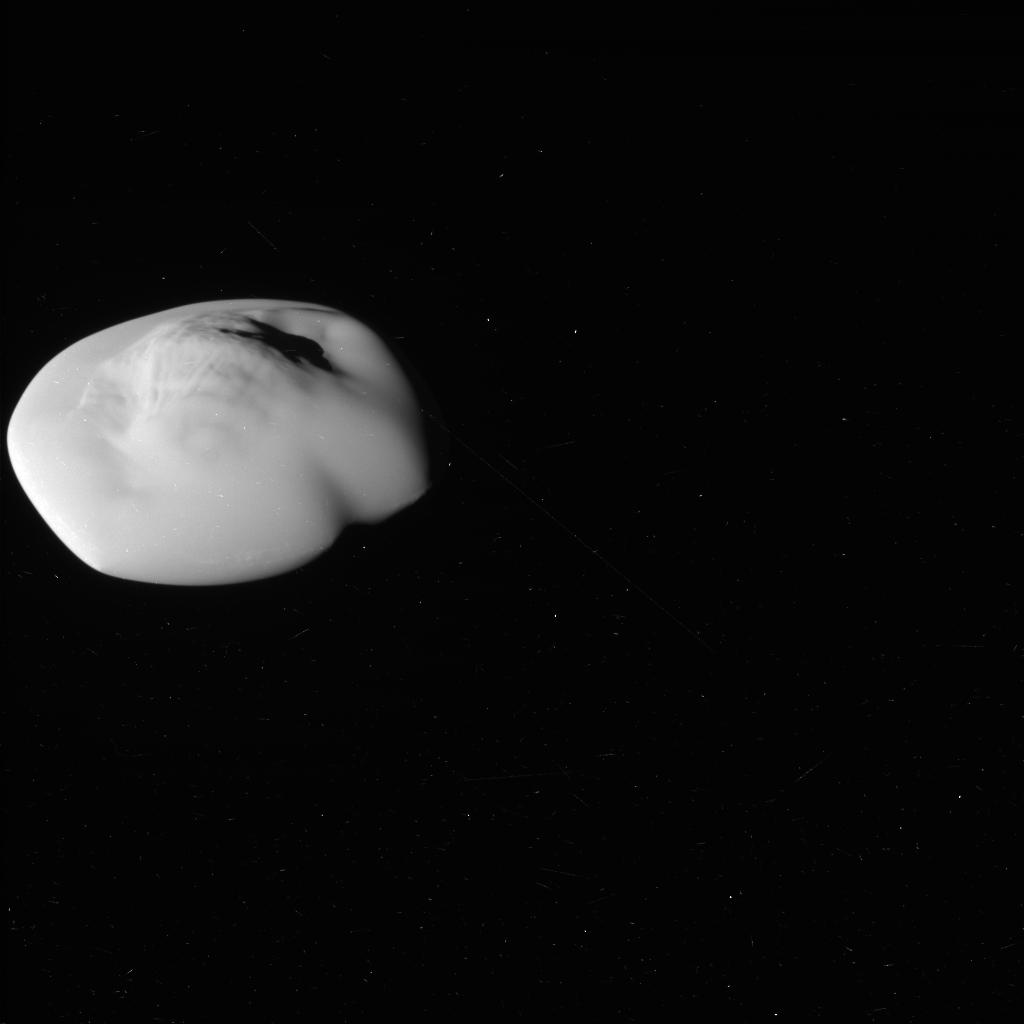 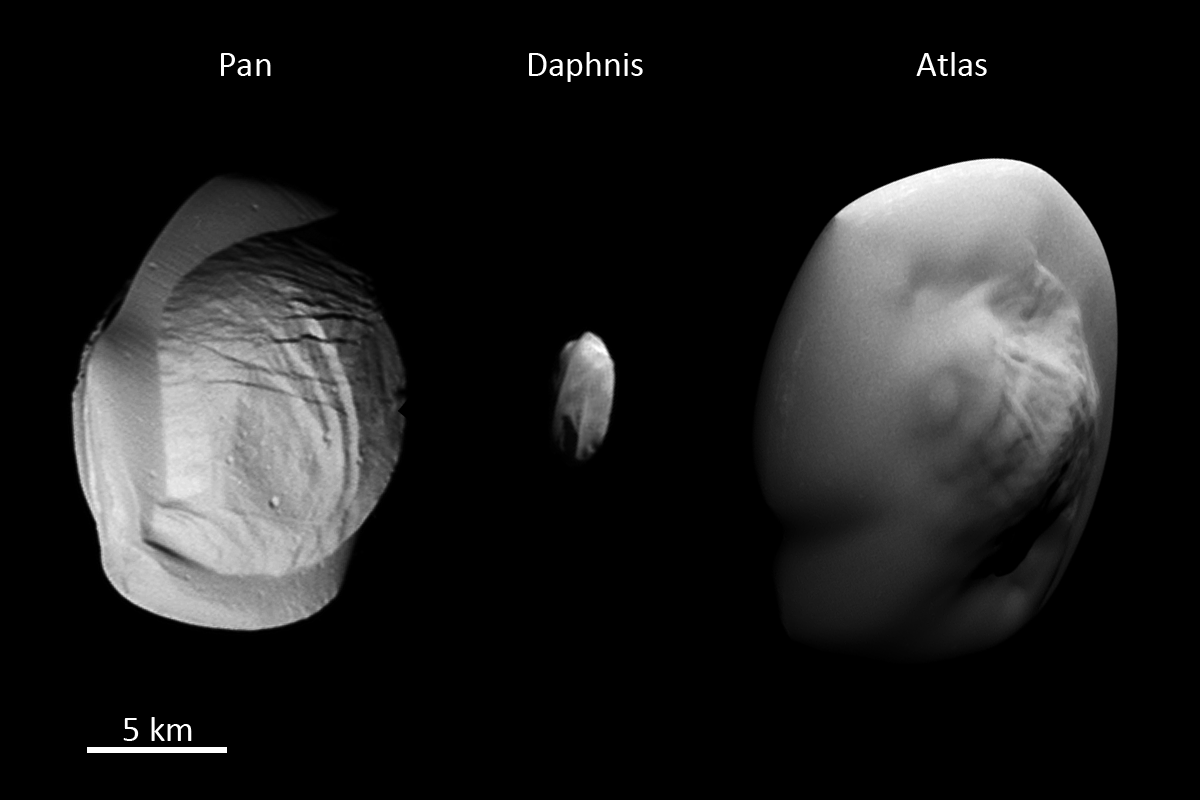 24
[Speaker Notes: Courtesy Tilmann Denk]